Rozvíjení rozporu
Pracovní kód: INT-20-2100256         Datum vyhotovení: červen 2021
Vyloučení odpovědnosti
CF CARE je plně financováno společností Vertex Pharmaceuticals (Europe) Limited. Obsah byl připraven a vyvinut řídící komisí s logistickou a redakční podporou sekretariátu CF CARE, ApotheCom. Společnost Vertex měla možnost zkontrolovat správnost obsahu a nástrojů.
Úvod
Tyto moduly byly vyvinuty řídicí komisí mezinárodních odborníků na cystickou fibrózu (CF) a pokrývají techniky motivačního rozhovoru (MR), které mohou vytvořit účinný rámec pro zlepšení otevřenosti pacientů ke změně chování. 
Obsah MR je uspořádán do pěti modulů, které jsou navrženy tak, aby vám poskytovaly znalosti a dovednosti vedoucí ke zkvalitnění vašich individuálních metod při MR. Všechny moduly si můžete stáhnout na webu www.cfcare.net.
Tento modul se zabývá rozpoznáním rozporuplných myšlenek a způsobů chování a rozvíjením rozporu.
Přehled relace
Přijetí ambivalence

Zkoumání kognitivní disonance

Naslouchání rozporuplným myšlenkám a způsobům chování 

Zvyšování povědomí o rozporuplných myšlenkách a způsobech chování 

Rozvíjení rozporu
Přijetí ambivalence
Přijetí ambivalence
Ambi (obojí) valence (platnost) je při uvažování o změně všudy přítomna, a to i po jejím provedení.

Cílem nikdy není snažit se ambivalenci vyřešit, ale poskytnout oběma stranám prostor.

Ambivalence je normální a během konzultací je třeba ji vzít na vědomí.
Zkoumání kognitivní disonance
Zkoumání kognitivní disonance1,2
Lidé se cítí nepříjemně, když mají dva navzájem neslučitelné názory.

Tento nepříjemný pocit vytváří potřebu něco s tím udělat.
1. Festinger, L. A theory of cognitive dissonance. 1957; 2. Egan, LC a kol. The origins of cognitive dissonance. Psy Sci. 2007;18:978–983.
Kognitivní disonance
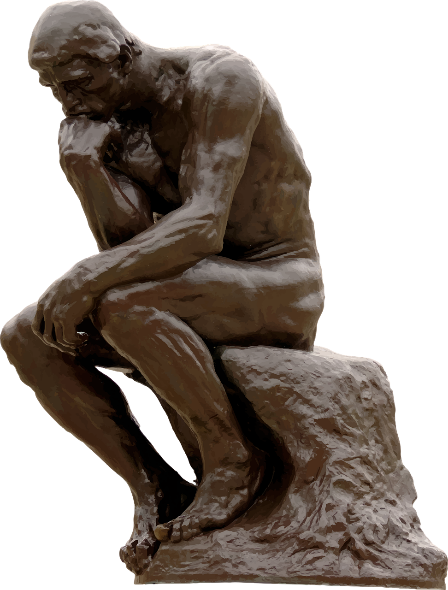 Jsem zdravá, aktivní osoba.
Kouřím 20 cigaret denně.
Zdroj obrázku: www.pixabay.com
Kognitivní disonance
Když jsou oba názory neslučitelné, nemohou být oba pravdivé, čímž vytvářejí „disonanci“ (nepříjemné pocity).1,2

Lidé obvykle bagatelizují jeden z protichůdných názorů jedním ze dvou způsobů:
změní své chování / své myšlení,
hledají důkazy, aby mohli zůstat stejní.
1. Festinger, L. A theory of cognitive dissonance. 1957; 2. Egan, LC a kol. The origins of cognitive dissonance. Psy Sci. 2007;18:978–983.
Kognitivní disonance
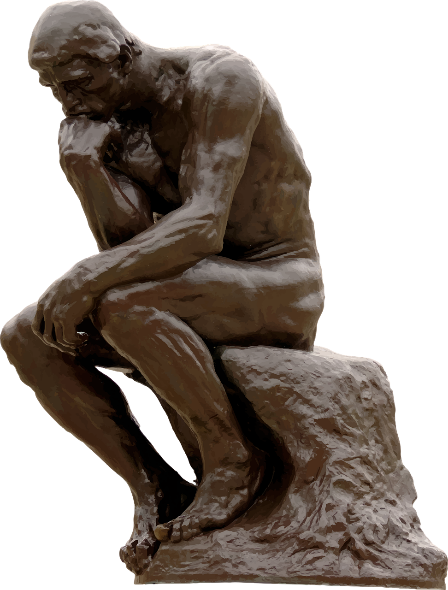 Přestanu kouřit.
Jsem zdravá, aktivní osoba.
Je to v pořádku, protože strejda Tonda byl silný kuřák a dožil se 82 let.
Zdroj obrázku: www.pixabay.com
[Speaker Notes: Myšlenka na to, že „jsem zdravá aktivní osoba“ a „kouřím 20krát denně“, vyvolává nepříjemné pocity (disonanci). Pro zmírnění kognitivní disonance si musíme vybrat jednu ze dvou možností: ZMĚNU („Přestanu kouřit.“) nebo ZŮSTANU STEJNÝ/STEJNÁ („Je to v pořádku, protože...“).  Často se stává, že když jsme pod tlakem a změna vyžaduje příliš mnoho úsilí, začneme prokazovat, proč bychom měli zůstat stejní.]
Naslouchání rozporuplným myšlenkám a způsobům chování
Naslouchání rozporuplným myšlenkám a způsobům chování
Využijte schopnost aktivního naslouchání a všímejte si výrazů jako:
„Možná bych...“
„Měl/a bych...“
„Lidé říkají, že bych měl/a...“
„Vím, že to pro mě není dobré, ale...“
„Rozumím tomu, co říkáte, ale...“
[Speaker Notes: Uvádíme několik příkladů „rozhovorů o změně“, které se mohou při konverzaci s pacientem objevit.  Jinými slovy jde o výrazy, které ukazují rozporuplné myšlenky pacienta ohledně jeho stávající situace, a výrazy o tom, že se pacient potřebuje změnit, aniž by musel být přítomen záměr cokoli změnit.]
Naslouchání rozporuplným myšlenkám a způsobům chování
Lidé jsou si svých problémů často vědomi, ale před sebou a veřejností je mohou odsouvat do pozadí.

Zatajování svých skutečných pocitů mohou mít dobře nacvičeno (psychologická obrana), aby se vyhnuli nepříjemným pocitům, které vyvolávají.
Bowiny, B. Psychological defense mechanisms: a new perspective. Am J Psychoanal. 2004;64:1–26.
[Speaker Notes: Je důležité, abyste těmto částem hovoru věnovali dostatek času, protože pacienti budou mít dostatek zkušeností s tím, jak své skutečné pocity nebo obavy skrývat.  Ty se ovšem nevyhnutelně projevují nejrůznějším psychologickým obranným jednáním.

Existuje velké množství obranných mechanismů, mezi hlavní patří represe, popření, projekce, odsunutí, regrese a sublimace.]
Zvyšování povědomí o rozporuplných myšlenkách a způsobech chování
Zvyšování povědomí o rozporuplných myšlenkách a způsobech chování
Projděte si objektivní ukazatele zdravotních výsledků (např. výsledků spirometrie, kultivace, počtu dní v nemocnici) během konzultace (pravděpodobně k tomu i tak dojde...).

Tím, že se pacienta zeptáte na jeho názor na tyto výsledky, obvykle zvýšíte jeho povědomí o nemoci a přijetí tohoto názoru může jeho povědomí ještě zvýšit.

Rámec motivačního rozhovoru (MR) označuje tuto fázi uvažování o změně jako „rozvíjení rozporu“.1
Markland, D. a kol. Motivational interviewing and self-determination theory. J Soc Clin Psychol. 2005;24:811–831.
[Speaker Notes: Získáním zpětné vazby k údajům o zdravotním stavu od pacienta se konzultace mohou zaměřit na to, jaký smysl pacientovi tyto údaje dávají a jak rozumí jejich vlivu na zdravotní stav.  Tímto způsobem se rozpor rozšíří, což dále zvýší kognitivní tíseň (disonanci), což pak může pacienta přimět k tomu, aby s tím něco udělal (tj. změnil se), namísto toho, aby uváděl důvody, proč zůstat stejný.  Tato fáze motivačního pohovoru se označuje jako rozvíjení rozporu a lékař se musí držet zpátky a nechat pacienta vyjádřit své ambivalentní pocity ohledně pro a proti.  To však lze dále využít při posuzování připravenosti na změnu.]
Rozvíjení rozporu
Rozvíjení rozporu
Aby došlo ke změně, musí být přítomny dvě věci:
důležitost („Vím, že bych se měl/a změnit.“),
sebejistota („Vím, že se mohu změnit.“).

Společně vytvářejí „připravenost“.
Treasure, J. Motivational interviewing. Adv Psychiatr Treat. 2004;10:331–337.
[Speaker Notes: Připravenost na změnu závisí na důležitosti (změny) a sebejistotě (ohledně vlastní schopnosti změnit se).  Jak je vidět na následující animaci, s narůstající důležitostí a sebejistotou roste i připravenost na změnu.]
Graf připravenosti
Připravenost
Důležitost
Sebejistota
Převzato z Treasure, J. Motivational interviewing. Adv Psychiatr Treat. 2004;10:331–337.
Rozvíjení rozporu:Rozhodovací matice1
Vedení diskuse o výhodách a nevýhodách změny může být pro pacienty neuvěřitelně užitečným způsobem, jak získat další povědomí o vlastní potřebě změny.

Je důležité, aby byl poskytnut dostatek času k reflektování diskuse, nejde o pouhé odškrtávání položek se splněnými úkoly.

Nezapomeňte, že ke změně nebo ke zvýšení vnímání potřeby změny dojde mimo konzultaci.
Welch, G. a kol. Motivational interviewing and diabetes: What is it, how is it used, and does it work? Diabetes Spec. 2006;19:5–11
[Speaker Notes: Toto může být dále rozvíjeno zaměřením na rozhodovací matici.]
Rozvíjení rozporu: rozhodovací matice
Zůstat stejný/stejná     		    Změnit se
       				
Co mi to přinese


Co mi to vezme
Obvykle se pracuje v tomto směru.
Upraveno podle Welch, G. a kol. Motivational interviewing and diabetes: What is it, how is it used, and does it work? Diabetes Spec. 2006;19:5–11.
[Speaker Notes: Pamatujte na to, že tento list je třeba začít vyplňovat tak, že začneme s přínosy toho, když pacient zůstane stejný, poté probereme zápory toho, když zůstane stejný, poté zápory toho, když se změní, a nakonec přínosy toho, když se změní.  Tuto konverzaci můžeme „nechávat doznít“ mezi jednotlivými sezeními/schůzkami s nadějí, že pacient bude mezitím pokračovat v přemýšlení a reflektování kladů a záporů.]
Změna – čí je to zodpovědnost?
Pacient rozhoduje, co udělá.

Tým je tu proto, aby pomohl, ale nemůžete se změnit místo pacienta.

Co se stane, když se někdo zapojí do diskuse o změně, ale skutečnému provedení změn bude i nadále odolávat?
[Speaker Notes: Je důležité, aby to, že pacient vyjádří ambivalenci (nebo důležitost) ohledně změny, aniž by skutečně cokoli změnil, nevyvolávalo ve členech týmu frustraci.  Je opravdu důležité být při používání tohoto nového přístupu konzistentní a nesklouznout zpět k přesvědčovací, přemlouvací nebo úplatkářské reakci.  Protože změna je pacientovou odpovědností.  Týmy musí jednat zodpovědně, ale nemohou PŘEVZÍT ODPOVĚDNOST za dodržování pokynů pacientem.]
Běžná reakce: nápravný reflex1
Proč? Máme touhu dávat věci do pořádku a „napravovat je“.1

Co se stane? Odpor se zvýší.
Vaše reakce může pacienta zbavit pocitu odpovědnosti.
Nemusí už o věcech dál přemýšlet.

Nápověda: Pokud uslyšíte „ano, ale...“ nebo „již jsem to vyzkoušel/a“, podlehli jste napravovacímu reflexu.
1. Treasure, J. Motivational interviewing. Adv Psychiatr Treat. 2004;10:331–337.
[Speaker Notes: Pokud se tak stane, vypovídá to víc o pacientově potřebě dát věci do pořádku ve chvíli, kdy se pacient nedokáže vyrovnat s tím, co změna obnáší. Naše nejlepší úsilí je zmařeno tím, že se zvýší odpor vůči změnám.]
Lepší reakce: vyrovnávání se s odporem
Nikdy nereagujte na odpor konfrontací, bez ohledu na to, jak frustrovaný/frustrovaná jste!

Používejte dovednosti aktivního naslouchání a vyjadřujte empatii.

Uvědomte si, že ambivalence je normální.

Vyrovnejte se s odporem
Welch, G. a kol. Motivational interviewing and diabetes: What is it, how is it used, and does it work? Diabetes Spec. 2006;19:5–11.
Použitá literatura
Bowins, B. Psychological defense mechanisms: a new perspective. Am J Psychoanal 2004;64:1–26.
Egan, LC, Santos, LR, Bloom, P. The origins of cognitive dissonance. Psy Sci 2007;18: 978–983.
Festinger, L. A theory of cognitive dissonance. Stanford, CA: Stanford University Press; 1957.
Markland, D., Ryan, RM, Tobin, VJ, Rollnick, S. Motivational interviewing and self-determination theory. J Soc Clin Psychol 2005;24:811–831.
Treasure, J. Motivational interviewing. Adv Psychiatr Treat 2004;10:331–337.
Welch, G., Rose, G., Ernst, D. Motivational interviewing and diabetes: What is it, how is it used, and does it work? Diabetes Spec 2006;19:5–11.